ODBOR JAKOSTI

Hodnocení ambulantní péče
 – 
Anketa spokojenosti pacientů v ambulancích
Důvody ankety
Anketa spokojenosti v ambulancích proběhne na základě požadavku náměstka léčebné péče.
Dotazník
Dotazník vznikl z iniciativy MZ a anketa v ambulancích má v budoucnu doplnit již realizovanou KOP
Výběr ambulancí
Anketa se uskuteční ve většině ambulancí naší nemocnice. Z výzkumného šetření budou vyjmuty:    - ambulance s malým počtem,        ošetřených pacientů,     - ambulance urgentní medicíny.
Jak dlouho bude probíhat?
Výzkumné šetření „Anketa spokojenosti v ambulancích“ začne 1. června 2011.Ukončení ankety je podmíněno předáním 100ks dotazníků pacientům na každé zúčastněné ambulanci.
Harmonogram prací:
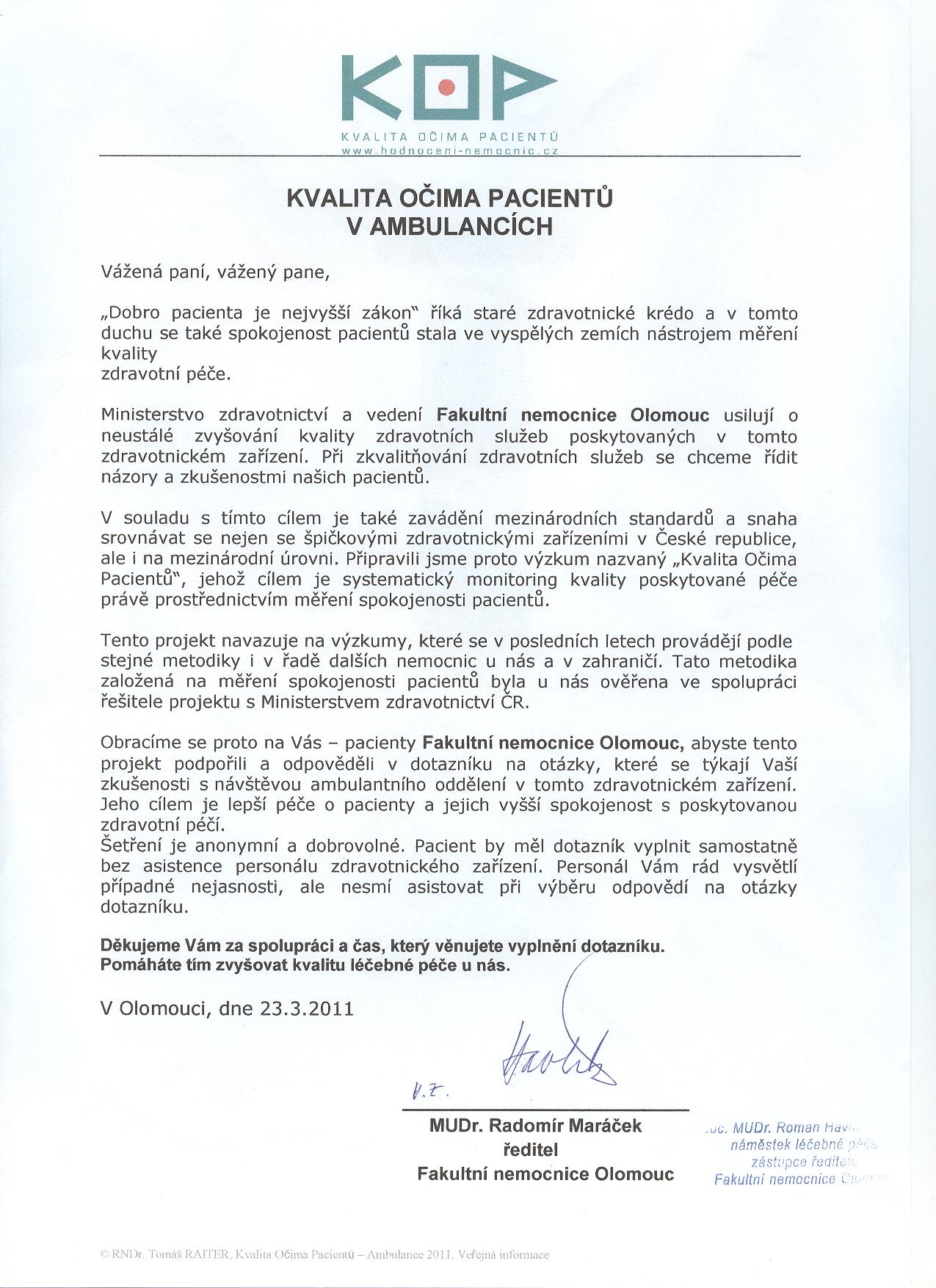 Příprava ankety 1/2
Umístění informací:- dva dokumenty umístěte na přístupné místo (stůl) v čekárně.- jeden dokument si ponechejte v ambulanci
Příprava ankety 2/2
- sběrný box umístěte na snadno přístupném, viditelném místě v čekárně,- jeden sběrný box může být použitý pro více ambulancí/poraden pokud je to dispozičně výhodné,
Informace 1/5
každý dotazník před předáním pacientovi označte razítkem ambulance (kolonka „Název zdravotnického zařízení“), - informujte krátce pacienta o probíhající anketě a požádejte ho o vyplnění dotazníku, 

- dotazník předávejte pacientovi před jeho opuštěním ambulance,
Informace 2/5
-  s dotazníkem předejte pacientovi obálku s předtištěnou zpětnou adresou FNOL. 
- informujte pacienta o způsobech vrácení vyplněného dotazníku:     - vyplnit na místě a vhodit vyplněný  
       dotazník (v zalepené obálce) do sběrného        boxu v čekárně,      - vyplnit doma a zaslat vyplněný dotazník        bezplatně poštou (hradí FNOL).
Informace 3/5
NEZAŘAZENÍ PACIENTI
Personál ambulance musí evidovat počet pacientů, kterým nebyl dotazník předán.
 Možné důvody :- nezpůsobilost pacienta (nebyl nabídnut) (zdravotní indispozice, jazyková bariéra)
- organizační důvody (nebyl předán) (opomenutí, chybějící formuláře, - pacient odmítl dotazník převzít (nespolupracoval)
Informace 3/5
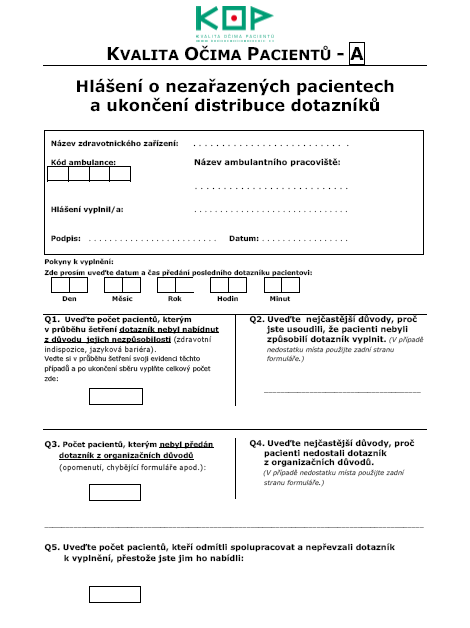 STRANA 1Hlášení o nezařazených pacientech a ukončení distribuce dotazníků.
Informace 3/5
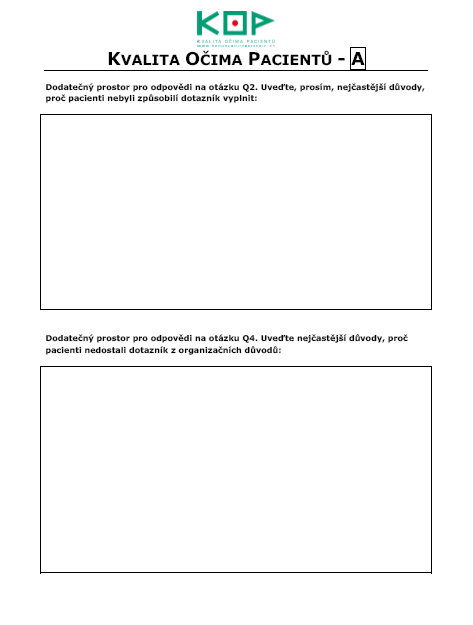 Hlášení o nezařazených pacientech a ukončení distribuce dotazníků (strana 2).
Informace 4/5
Příklady vyřazení – nezpůsobilý pacient:
- pacient, který navštívil ambulanci, byl ošetřen a následně hospitalizován nebo okamžitě přeložen do jiného zdravotnického zařízení (akutní zdravotní stav),- pacient není schopen bez asistence personálu vyplnit dotazník, tzn., že je natolik indisponován svým zdrav.stavem nebo jinou bariérou (např. jazykovou), že by nebyl schopen dotazník sám vyplnit- jazyková bariéra pacienta
Informace 4/5
Příklady vyřazení – organizační důvody:
- dotazník jsme zapomněli pacientovi předat,- chyběli nám formuláře (někam jsme je založili)
Zdravotník 5/5
Další pokyny:- personál nesmí s vyplňováním dotazníku pacientovi pomáhat, pouze podává stručné instrukce,- v případě dětských pacientů vyplňuje dotazník zákonný zástupce,- po předání posledního stého dotazníku na dané ambulanci zaznamená pověřený pracovník datum a čas předání posledního dotazníku na formulář „Hlášení o nezařazených pacientech“ čímž ukončí distribuci (o ukončení ankety informujte OJA, kl.- 3605).
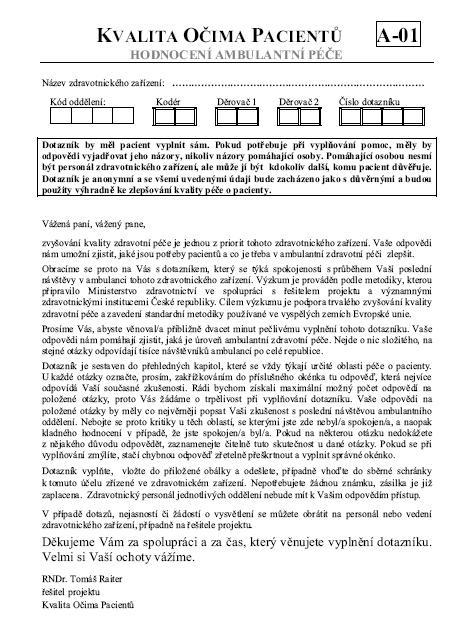 Dotazník – str 1
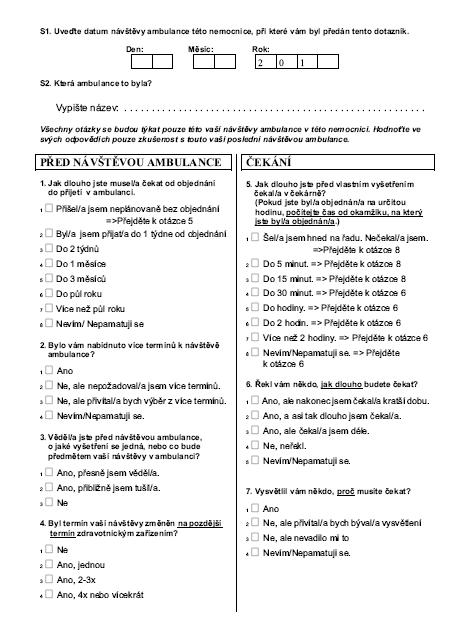 Dotazník – str 2
Plombování sběrných boxů 1.6.2011V případě nejasností volejte kl.: 3605Otázky?
DĚKUJI